Самореалізація особистості в житті
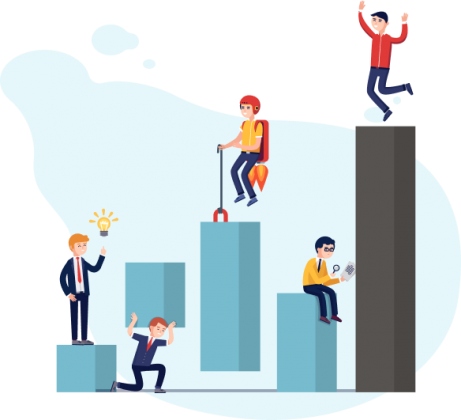 Виконала студентка групи 420-В 
Ващенко Катерина
складові і характеристики самореалізованої,психологічно зрілої особистості:
Складові самореалізації особистості
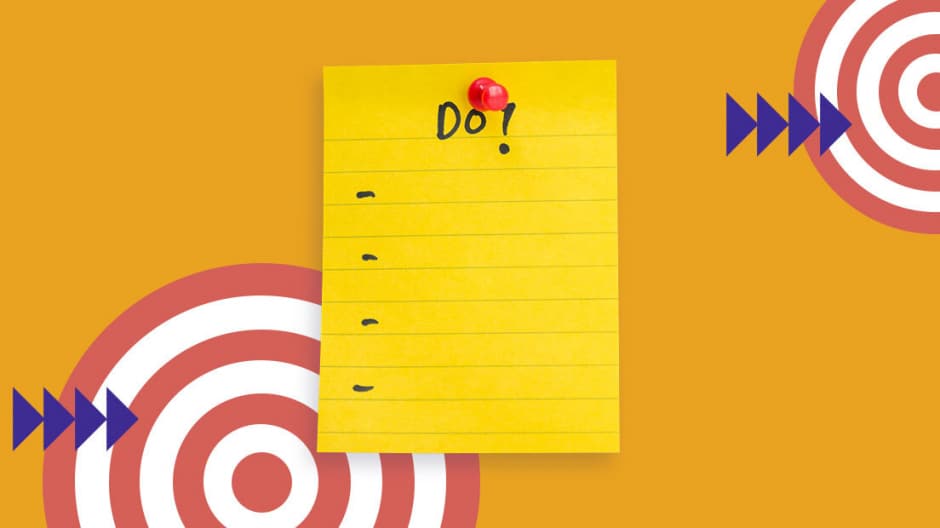 1) Автономія;2) Система ціннісних орієнтацій;3) Самоефективність;4) Самоставлення;5) Перспектива майбутнього
3 необхідні умови для самореалізації особистості:
Розуміння себе та своєї мети (процес самореалізації починається з пізнання. Спочатку себе. Потім своєї місії. Щоб пізнати себе і свою місію необхідно перестати дивитися по сторонах і звернутися всередину себе);
Любов і впевненість (якщо в  дії закладена любов  до неї, то вона сама буде каталізатором  щоденних прагнень до мети);
Свобода і відповідальність (реалізація свого потенціалу вимагає самої справжньої свободи. Взяти на себе відповідальність необхідна умова для самореалізації).